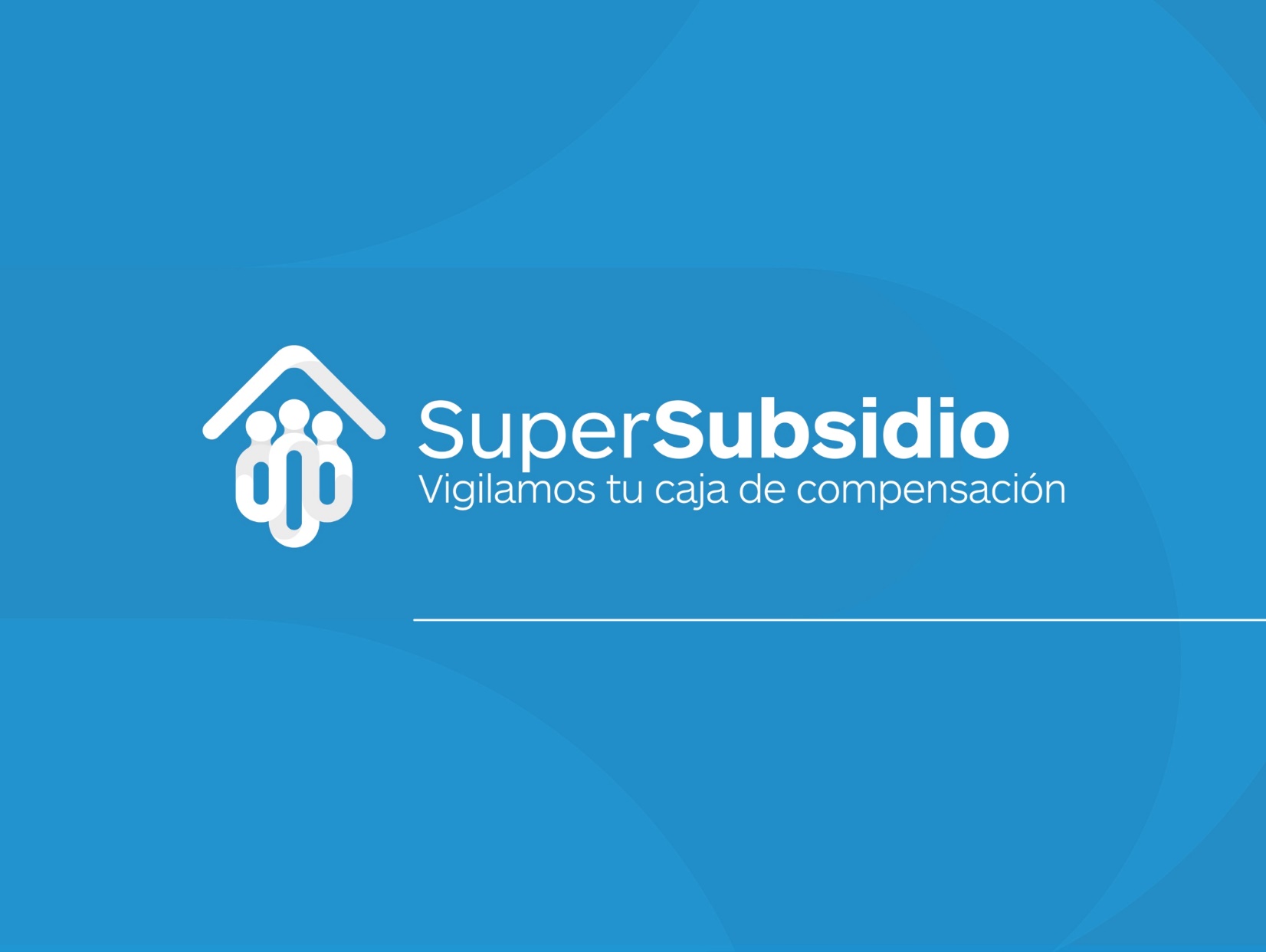 2º Comité Técnico Estadístico 2019

Temas pendientes Comité Anterior
Tema: Empresas con aportes 0 y trabajadores 0
De acuerdo con el artículo 7 de la Ley 21 de 1982, por la cual se modifica el régimen de subsidio familiar, están obligados a pagar el subsidio familiar(1) y a efectuar aportes para el Servicio Nacional de Aprendizaje Sena (SENA): 

1. La Nación, por intermedio de los Ministerios, Departamentos Administrativos y Superintendencias.
2. Los Departamentos, Intendencias, Comisarías, el Distrito Especial de Bogotá y los Municipios.
3. Los establecimientos públicos, las empresas industriales y comerciales y las empresas de economía mixta de los órdenes nacional, departamental, intendencial, distrital y municipal.
4. los empleadores que ocupen uno o más trabajadores permanentes.

Según el artículo 14 ibídem, para efectos del régimen del subsidio familiar se entenderá por empleador toda persona natural o jurídica que tenga trabajadores a su servicio y se encuentre dentro de la enumeración hecha en el artículo 7o. de la presente Ley.

(subrayado fuera del texto)
(1) ARTICULO 12. Los aportes hechos por los establecimientos públicos, las empresas industriales y comerciales y las empresas de economía mixta de los órdenes nacional, departamental, intendencial, comisarial, distrital y municipal y empleadores del sector privado, tendrán la siguiente destinación: 1. El cuatro por ciento (4%) para proveer el pago de subsidio familiar.
Tema: Empresas con aportes 0 y trabajadores 0
Las empresas que no registran trabajadores ni han realizado aportes en el periodo pasaron de representar en promedio el 9,9% de empresas reportadas mensualmente por las CCF en 2017 al 12,3% en 2019.
Evolución histórica mensual de las empresas con aportes 0 y sin trabajadores . Total Nacional, 2017- 2019p
Promedio mensual 2019p: 82.759
p. Información preliminar sujeta a cambios por validación y actualización. 
Nota: Se seleccionaron solo los aportantes tipo: EMPRESA y que figuraban con Estado Empresa (AFILIADA(O): AQUELLAS EMPRESAS QUE SE ENCUENTRAN VIGENTES A LA FECHA DE CORTE, INCLUYENDO EMPRESAS EN MORA. 
Fuente SSF/SIREVAC fecha de consulta a base de datos SIGER: 25-09-19
Tema: Empresas con aportes 0 y trabajadores 0
Aspectos considerados:

La Ley 81 de 1982 define qué se entiende por empleador y define quienes están obligados a pagar al sistema del subsidio familiar.

De acuerdo con la norma, desde el punto de vista estadístico, resulta válido que para ser considerado como aportante al Sistema del Subsidio Familiar la «persona jurídica o persona natural» debe cumplir con dos condiciones incluyentes: tener trabajadores a su cargo (por lo menos uno) Y estar obligado a hacer aportes al sistema.

Estos dos criterios permiten diferenciarlos de las empresas en mora, que no realizan aportes en un periodo pero que si registran trabajadores afiliados.

Con base en esto la SSF excluye de sus informes estadísticos mensuales los empleadores (personas jurídicas) que no cumplan con estas dos condiciones simultáneamente
Tema: Empresas con aportes 0 y trabajadores 0
Conclusión 

No corresponde pronunciarse a esta superintendencia en relación con los criterios que deben tener en cuentan las CCF para excluir a las empresas que no realicen aportes ni tengan trabajadores a su cargo. Así como tampoco lo hace para definir los criterios de suspensión o exclusión de las empresas afiliadas.

En aras de entregar mejor información como soporte a la toma de decisiones y análisis y monitoreo del sistema del subsidio familiar, la SSF adopta un criterio netamente estadístico para hacer análisis de las empresas afiliadas al sistema del subsidio familiar excluyendo del informe periódico las que no cumplan los criterios definidos en la Ley 81 de 1982 ya mencionados, sin que esto implique un lineamiento jurídico o normativo para las CCF que conservan la facultad de definir a quienes mantienen en sus bases de datos en el marco de lo dispuesto por la normatividad vigente..
Tema: Afiliación fidelidad por desempleo
Los afiliados por fidelidad por desempleo representan al rededor del 1,9% de los afiliados al sistema del subsidio familiar
En promedio mensualmente hay alrededor de 177.000 afiliados en esta condición.
Las cifras preliminares de 2019 muestran una caída del 22% en este tipo de afiliación, a partir del mes de febrero de 2019, después del incremento registrado en los 3 meses previos, al pasar de 180,754 afiliados en noviembre de 2018 a 140.294 afiliados en agosto de 2019, e incluso por debajo de lo reportado en los dos años anteriores
Evolución histórica mensual de los afiliados fidelidad por desempleo. Total Nacional, 2017- 2019p
p. Información preliminar sujeta a cambios por validación y actualización. Fuente SSF/SIREVAC fecha de consulta a base de datos SIGER: 25-09-19
Conclusión 
No corresponde pronunciarse a esta superintendencia en relación con los criterios que deben tener en cuentan las CCF para hacer seguimiento y verificación de la condición de «afiliado fidelidad por desempleo»
Socialización Novedades Circular Externa No. 007 de 2019

Estructura Estadística
2-003A
2-001A
2-005A
2-009A
Estructura Estadística
Con cambios
Nuevas
2-004A
2-006A
2-012B
2-013A
2-002A
Subsidio en Especie (Microdato)
Infraestructura
Cobertura
Crédito Social Microdato
Afiliados
Sin cambios
Empresas en Mora
Afiliados a Cargo
Empresas y Aportantes
Recurso humano
ESTADO CIVIL
Pertenencia Étnica
Información básica para los análisis demográficos de la nupcialidad y los patrones de estado civil y situación conyugal.
Código municipio  y ÁREA labor
FACTOR DE VULNERABILIDAD
Grado de Escolaridad
Identifica y caracteriza a las personas pertenecientes a los diferentes grupos étnicos legalmente reconocidos en Colombia y que se encuentran afiliadas o son beneficiarias del sistema del subsidio familiar, También a las personas que no pertenecen a uno de los grupos étnicos reconocidos en el país y su caracterización sociodemográfica.
Categorías con cambios  - 2-002A. Afiliados
se refiere al conjunto de factores económicos, políticos, socioculturales que ligados a la identidad de la persona (sexo, edad, escolaridad, pertenencia étnica, situación migratoria, etc.) ponen a los individuos en situaciones que pueden limitar su capacidad para prevenir o responder a determinadas situaciones restringiendo el ejercicio pleno de sus derechos. Esta variable se incluye con fines de análisis sociodemográfico, parte del autorreconocimiento, por lo que no tienen carácter probatorio ni implicaciones jurídicas legales. Incluye la opción no aplica.
Código municipio del lugar de trabajo del afiliado, de acuerdo con la División Político-administrativa de Colombia. 
Código que indica si el afiliado labora en el área urbana o rural. El concepto definido por el Ministerio de Trabajo se tomará en cuenta para determinar si el área es urbana o rural según circular emitida por este Ministerio.
Orientación Sexual
Grado de escolaridad más alto al cual ha llegado la persona de acuerdo con los niveles del sistema educativo formal: Responde a la pregunta cuál fue el último año escolar que aprobó.
Ocupación
Código de la ocupación del trabajador de acuerdo con la clasificación internacional uniforme de ocupaciones adaptada para Colombia. Fuente: DANE
• Debe tenerse en cuenta que esta categoría aplica para personas mayores de 14 años y predomina la respuesta por autorreconocimiento. Incluye la opción no disponible
RESPUESTA  A OBSERVACIONES - 2-002A. Afiliados
Para las variables en mención y su respectiva tabla de referencia se incluye el Código No disponible (habilitado hasta marzo de 2020, es decir estará disponible para el reporte de información de enero y febrero de 2020) para dar la opción dar la opción de obtener la información requerida.
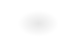 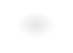 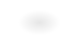 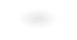 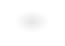 El código no aplica esta contemplado en casos diferentes al de no contar transitoriamente con el dato.
Ejemplo: variable pertenencia étnica:
Caso 2: La persona no se autorreconoce como perteneciente a una etnia. Marque la opción la opción «Ninguna o sin pertenencia étnica»:
Ejemplo: variable pertenencia étnica:
Caso 1: La caja no cuenta con la información temporalmente. Marque la opción «no disponible» (habilitada hasta marzo de 2020)
Para el registro se debe tener en cuenta que este parte de la aceptación, por autorreconocimiento por parte de la persona afiliada y que se incluye la opción no aplica.
Respecto a la presencia de dos o más condiciones de vulnerabilidad, debe acogerse la condición manifestada como prioritaria por parte de la persona afiliada.
Para revisión de los conceptos asociados por favor remitirse al Glosario Anexo a la Circular y para la fundamentación de la inclusión de estas y otras variables de caracterización de la población cubierta por el Sistema del Subsidio Familiar véase documento "Respuesta a observaciones relacionadas con variables de caracterización poblacional"
Categorías con cambios  - 2-004A INFRAESTRUCTURA
Definición
En este archivo se debe reportar los datos de los bienes inmuebles que dispone la Caja de Compensación Familiar, en cualquier modalidad de tenencia o explotación. Las novedades o actualizaciones deben ser reportadas en el mes siguiente al que se presenten
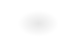 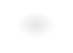 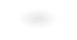 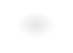 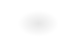 Respuesta  a observaciones- 2-004A INFRAESTRUCTURA
Caso Especial 1: Infraestructura ocasional: Para el caso de la infraestructura ocasional se debe diligenciar el tipo de infraestructura según la tabla 10 y en la tabla 11 tenencia se seleccionara la opción "en préstamo".
Caso Especial 2: infraestructuras de uso público, como las playas y  parques naturales: Para este tipo de infraestructura diligenciar el tipo de infraestructura tabla 10  opción «espacios comunitarios»  y en la tabla 11 tenencia se seleccionara la opción "en préstamo".
RECUERDE: 	En la Circular Externa No. 020/2016 usted solo debía reportar la infraestructura para la prestación de los servicios en un momento dado. Ahora deberá reportar todas las infraestructuras con las que cuenta la Caja, sin importar si presta o no servicios en dicha infraestructura ni el tipo de tenencia o explotación..
Para revisión de los conceptos asociados a la tabla 11 por favor remitirse al Glosario Anexo a la Circular
Respuesta  a observaciones- 2-006A coberturas
Categorías con cambios  - 2-006A COBERTURAS
Las cajas que cuenten con programas de Educación Continuada, deberán reportarla bajo los códigos 12 y 13 según corresponda, como parte del SERVICIO EDUACIÓN INFORMAL de acuerdo con lo definido por el Ministerio de Eduación Nacional incluido en el glosario de la presente circular.
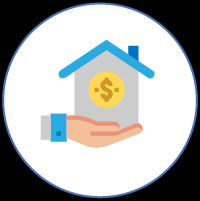 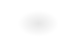 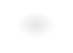 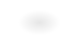 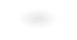 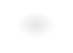 Recuerde que el «Alquiler de espacios a las empresas afiliadas o particulares» no esta contemplado como un servicio de las CCF, por lo tanto no debe ser reportado.
Servicios/programas
Tabla 15
Código 36: EDUCACIÓN NO FORMAL – Primera Infancia
Código 37: ETDH-  Programación, Ciencia y Tecnología
Código 38: CULTURA – Espectáculos: Artes Escénicas
Recuerde, en caso de ser posible identificar de manera individual a las personas que asisten a los eventos masivos, debe entonces ser reportado como "persona" y diligenciar cada uno de los ítems requeridos en este caso.
Recuerde. Para los programas Adulto Mayor y personas con Discapacidad No hay cambios respecto a la Circular anterior. Se deben identificar cada una de las personas que asisten a estos programas. Para estos programas no se debe diligenciar el campo "usos" ni "participantes"
En el reporte de la estructura INFRAESTRUCTURA se incluye la variable municipio donde ésta se encuentra ubicada por tanto se asume que la cobertura del servicio se presta en el municipio donde dicha infraestructura se encuentra. Esto lo  hace el sistema mediante la asociación de las dos estructuras (2-004A INFRAESTRUCTURA  y  2-006A COBERTURAS) a través de la variable "Código Infraestructura" 

Adicionalmente, tal y como se menciona en el anexo técnico "Las Cajas de Compensación Familiar tendrán en cuenta para el reporte de coberturas, la actualización y modificación que se requiera en infraestructura, para lo cual esta actualización y / o modificación deberá realizarse por lo menos con 24 horas de anticipación al reporte de coberturas."
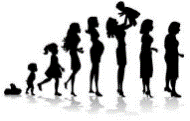 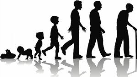 Rango de edad ajustado
Tabla 98
CATEGORÍA NUEVAS - 2-012B. SUBSIDIO EN ESPECIE (MICRODATO)
En este archivo se deben reportar cada una las personas afiliadas que han recibido subsidio en especie de la Caja de Compensación Familiar. Esta estructura es un reporte obligatorio solo para las cajas que ofrezcan este beneficio.
RESPUESTA  A OBSERVACIONES - 2-012B. SUBSIDIO EN ESPECIE (MICRODATO)
RECUERDE: En la estructura 2-012B SUBSIDIO EN ESPECIE MICRODATO se expresa claramente en la definición de las variables tipo de identificación y número de  identificación de la persona a cargo "(Solo en caso que quien lo recibe no sea el afiliado)". adicionalmente, no esta establecido como campo obligatorio.
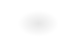 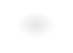 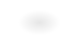 Solo se deberán reportar las personas a cargo que recibieron subsidio en especie durante el periodo de reporte. Para aquellas que SI recibieron deberá diligenciar cada uno de los campo de la estructura incluyendo el tipo de identificación. Recuerde que todas las personas cubiertas por el sistema cuentan con algún tipo de identificación, incluyendo los extranjeros con permisos especiales.
Para la estructuras 2-012B SUBSIDIO EN ESPECIE MICRODATO se incluye la variable: Categoría _Acredita: Hace referencia a la categoría cuando el beneficiario acredita el derecho. Puede coincidir o no con la categoría reportada en la estructura 2-002A AFILIADOS. (aplican los códigos de la tabla de referencia 8)
CATEGORÍA NUEVAS - 2-013B. Crédito social (MICRODATO)
En este archivo se debe reportar la cantidad y valor de los créditos desembolsados a cada uno de los afiliados. Esta estructura es un reporte obligatorio solo para las cajas que prestan este servicio.
RESPUESTA  A OBSERVACIONES - 2-013B. Crédito social (MICRODATO)
En el caso donde a un afiliado se le otorgue más de un crédito en una misma modalidad y periodo de reporte se deberá reportar una línea por cada crédito.
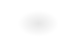 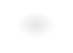 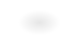 Para la estructuras 2-012B SUBSIDIO EN ESPECIE MICRODATO se incluye la variable: Categoría _Acredita: Hace referencia a la categoría cuando el beneficiario acredita el derecho. Puede coincidir o no con la categoría reportada en la estructura 2-002A AFILIADOS. (aplican los códigos de la tabla de referencia 8)
Esta categoría no incluye la variable SEXO del afiliado porque el sistema de información a través del número de identificación del afiliado que esta presente en las estructuras AFILIADOS le asigna por defecto el sexo.
Muchas Gracias!

estadística@ssf.gov.co